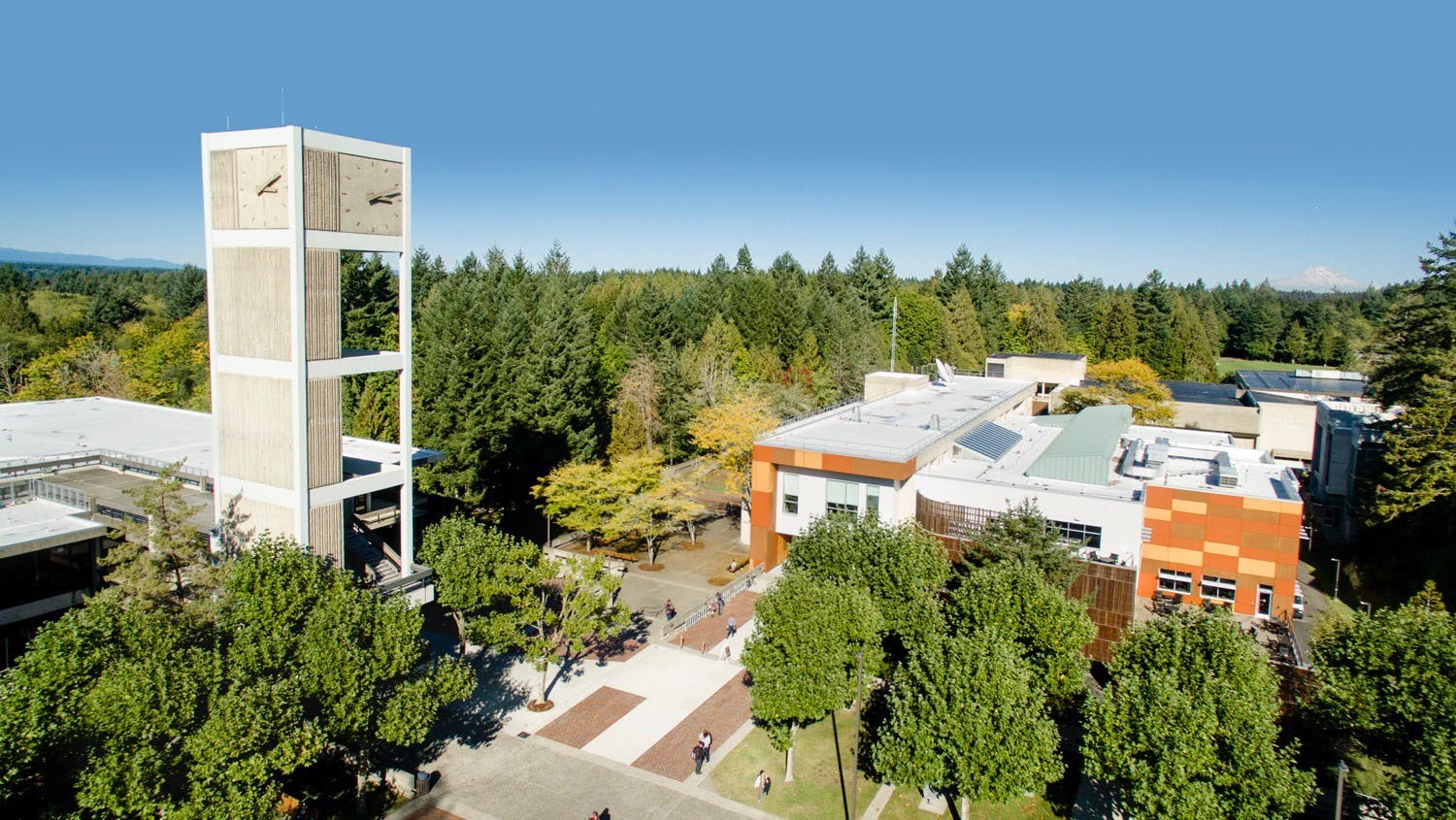 Scholarships and Funding Resources!
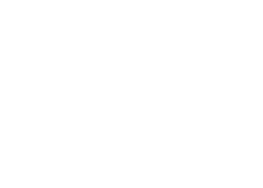 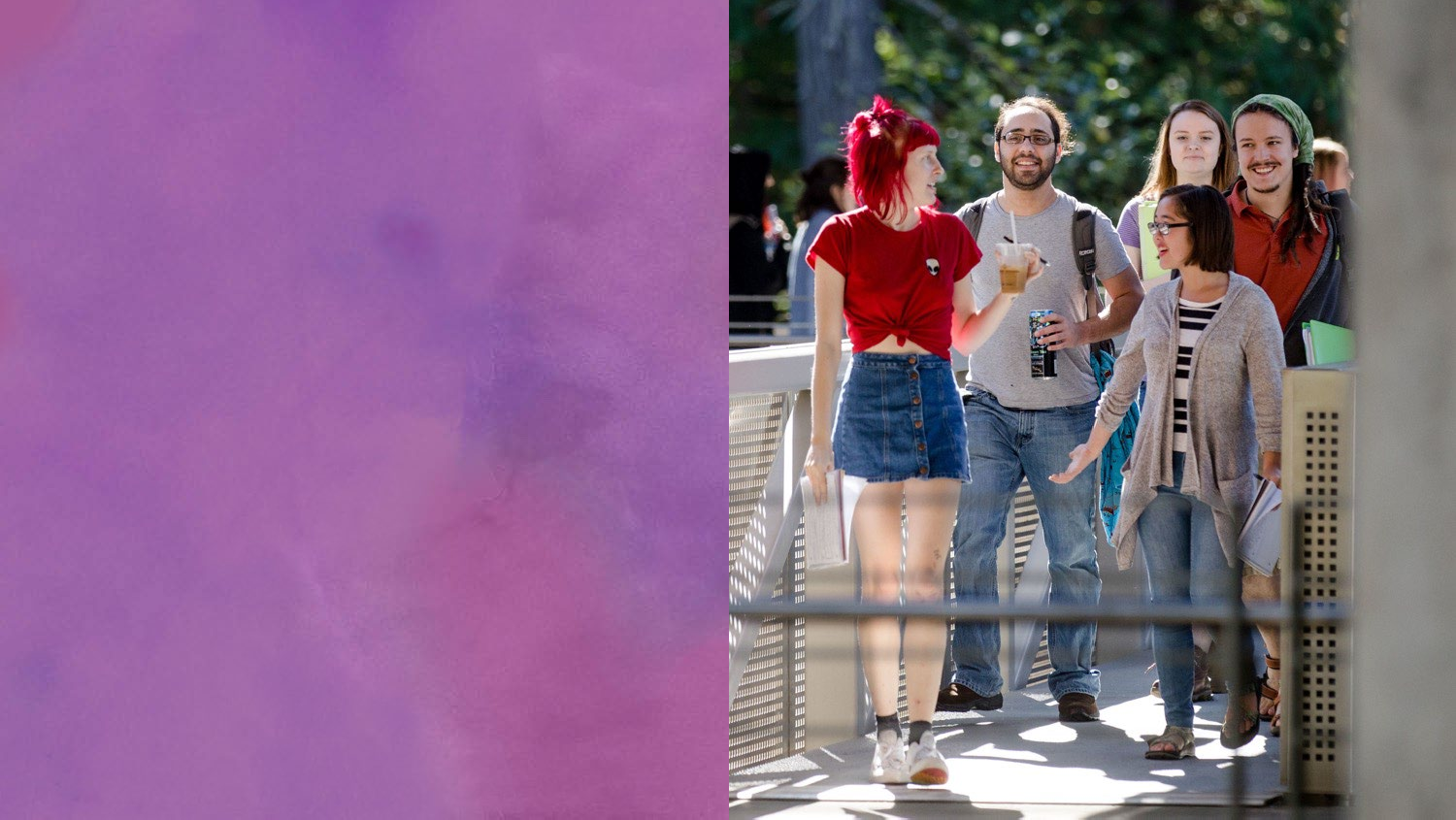 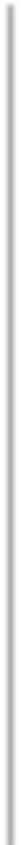 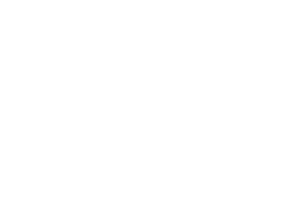 Finding  scholarships
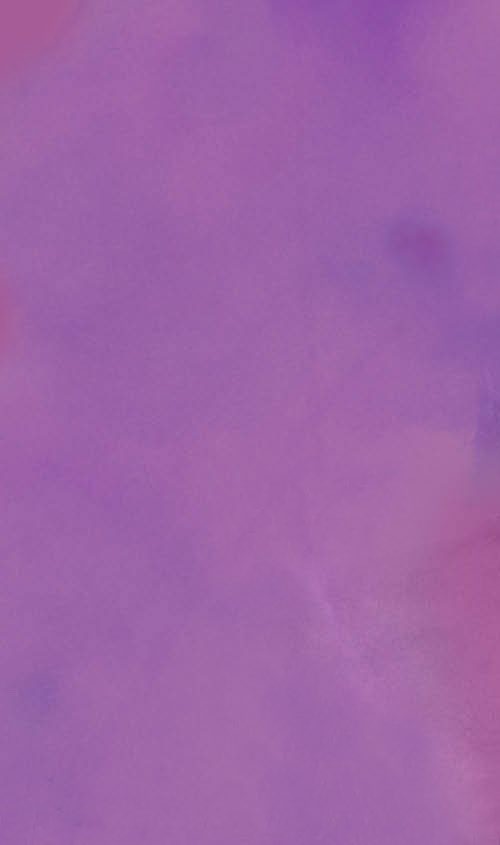 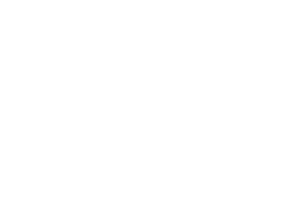 MES scholarships: evergreen.awardspring.com

Professional organizations
Solid Waste Association of North America
	https://swananw.org/scholarships/
Washington Lakes Protection Association Scholarships:
https://www.walpa.org/scholarships_awards/
Banks and credit unions
Where to look
Foundations and civic groups
Scholarship search engines
https://www.environmentalscience.org/scholarships#

Be aware of scholarship scams!
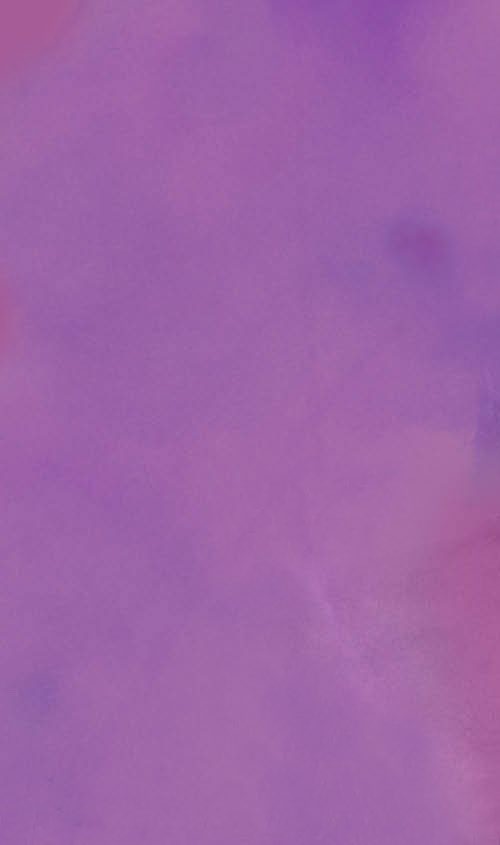 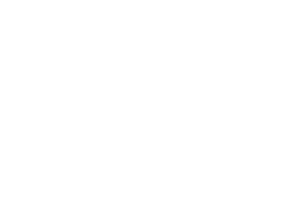 Merit-based
Need-based
Types of  scholarships
Interest-based
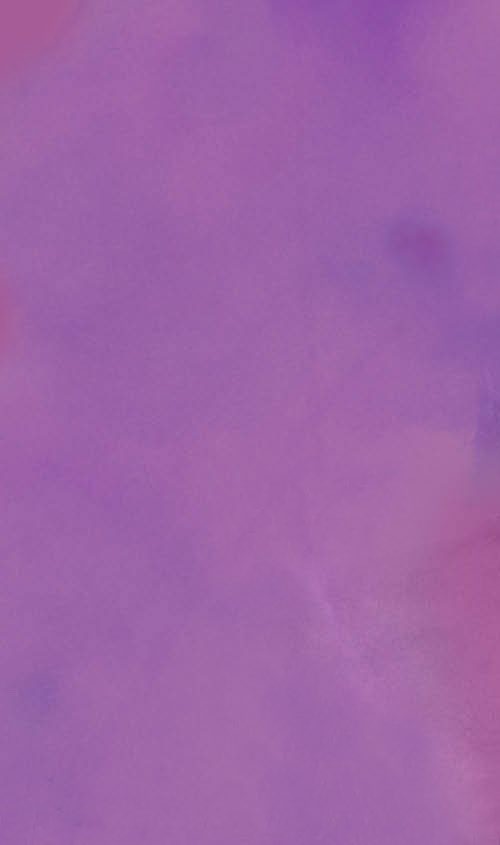 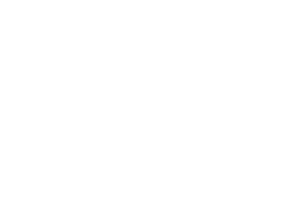 $12,795 for 2 Academic Years – 2 Awards Available

Offered on behalf of The Evergreen State College Foundation, the Sara Ann Bilezikian Memorial Fellowship is an award offered to students who demonstrate commitment to social justice and environmental improvement. Sara Bilezikian believed in and was an advocate for peace, human rights, and a safe environment. Recipients of this endowment fund will share these beliefs and plan toimplement them either through their careers or through the life they will live. Preference for this award will be given to Washington State residents.

Additional Requirements
All Applicants: Please upload an essay of no more than 500 words explaining your commitment to social justice and environmental improvement.
US Applicants: FAFSA received by Evergreen's Financial Aid Office by April 1st
Undocumented Applicants: WASFA received by Evergreen's Financial Aid Office by April 1st
International Applicants: Financial Need Statement submitted with MES Scholarship Application
MES Awards

Sarah Bilezikian Graduate Fellowship
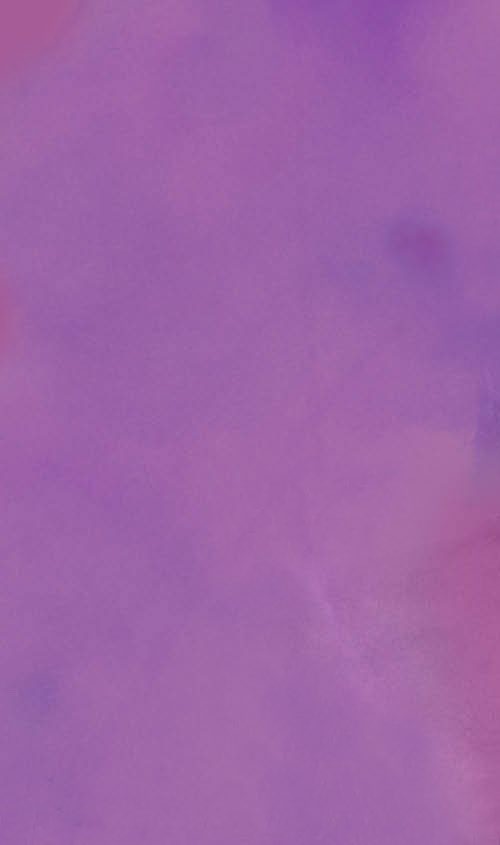 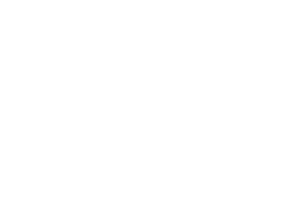 $1,166 for 1 Academic Year – 1 Award Available

Offered on behalf of The Evergreen State College Foundation, this scholarship is intended for an MES graduate student. 

Additional Requirements
Merit-based, not interest or need-based
MES Awards

Alumni and Friends Fellowship
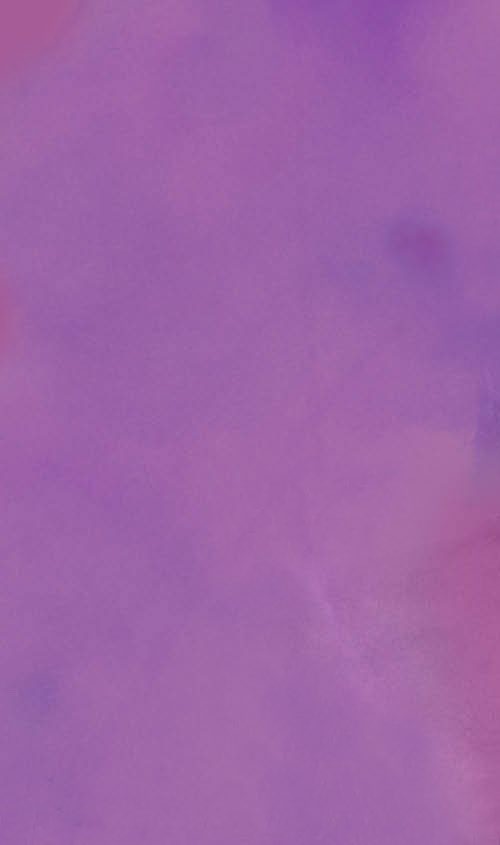 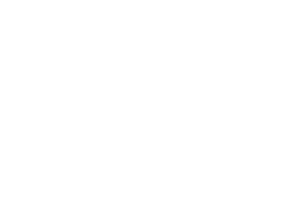 $500 for 1 Academic Year – 1 Award Available

Offered on behalf of The Evergreen State College Foundation, this scholarship is intended for a second, third, or fourth year MES graduate student who has not yet taken thesis credits. Preference is given to applicants who have demonstrated financial need, and those who have completed the first three core classes, two electives, and reached candidacy.
MES Awards

Emory Pyle Scholarship
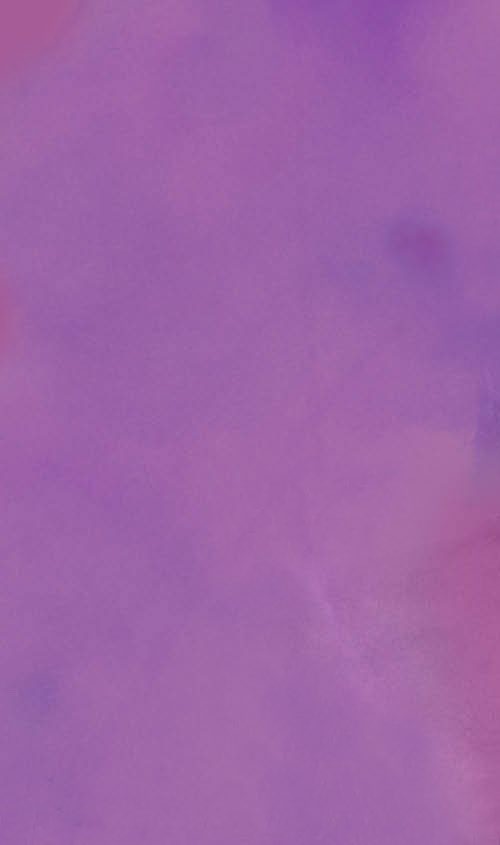 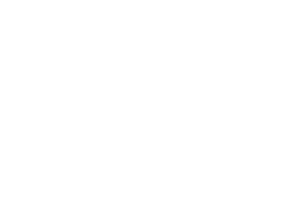 $6,500 for 1 Academic Year – 2 Awards Available

Offered on behalf of The Evergreen State College Foundation, this scholarship is intended for a new MES graduate student. Applicants cannot be residents of the state of Washington.
MES Awards

Evergreen Foundation Graduate Fellowship
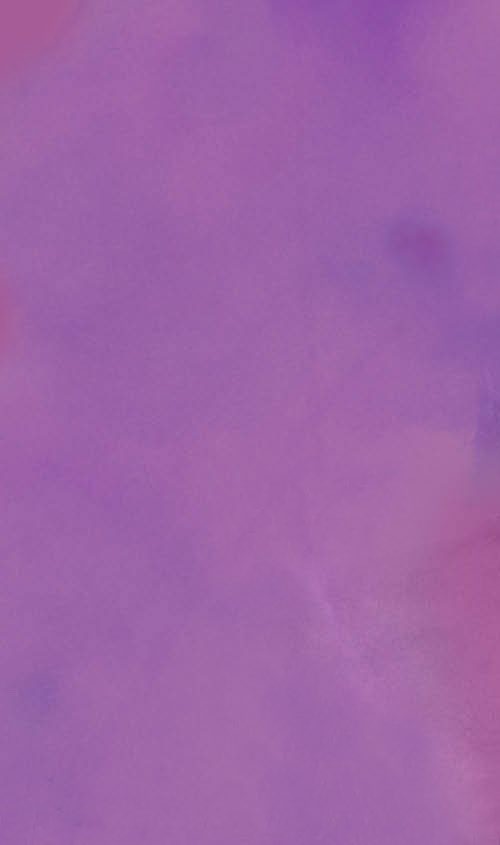 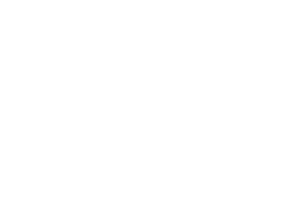 $1,329 for 1 Academic Year – 4 Awards Available

Offered on behalf of The Evergreen State College Foundation, this scholarship is intended for a second, third, or fourth year MES graduate student who has not yet taken thesis credits. Applicants must demonstrate financial need. Preference is given for academic merit, and to students who have completed the first three core classes, two electives, and have reached candidacy. Important Information: this is a tuition award. Tuition Awards listed are a waiver of a student’s tuition. A recipient of a tuition award cannot receive funding in excess of the cost of full-time graduate tuition. In addition, a recipient of a tuition award cannot use the funding for any of the study abroad consortium agreements.
Additional requirements
US Applicants: FAFSA received by Evergreen's Financial Aid Office by April 1st
Undocumented Applicants: WASFA received by Evergreen's Financial Aid Office by April 1st
International Applicants: Financial Need Statement submitted with the MES Scholarship Application
MES Awards

Graduate Fellowship Trust
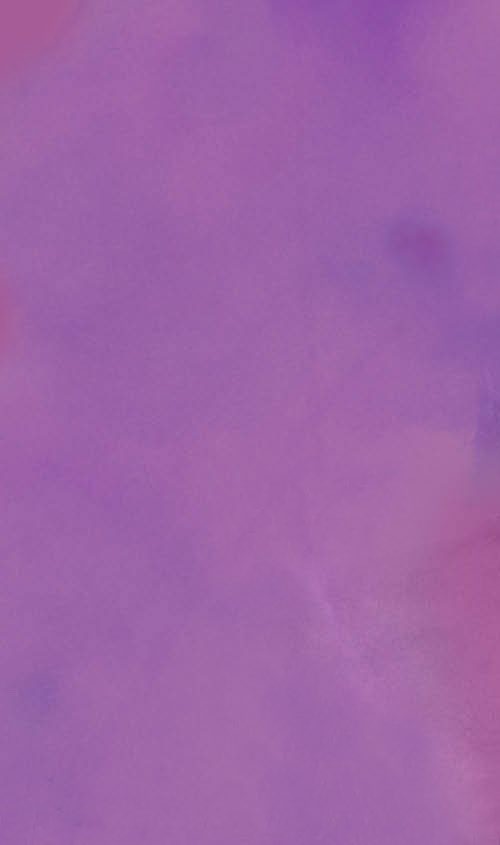 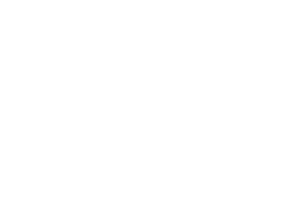 $1,000 for 1 Academic Year – 2 Awards Available

Offered on behalf of The Evergreen State College Foundation, this scholarship is intended for an incoming MES graduate student. This scholarship was established by friends and family of Randy Ray, a graduate of Evergreen's Master of Environmental Studies Program. Preference is given to applicants with demonstrated financial need. 

Additional Requirements
All Applicants: Please upload an essay of no more than 250 words explaining your interest in pursuing environmental policy with an emphasis on economic and business impacts at the state and local levels.
US Applicants: FAFSA received by Evergreen's Financial Aid Office by March 1st
Undocumented Applicants: WASFA received by Evergreen's Financial Aid Office by March 1st
International Applicants: Financial Need Statement submitted with MES Scholarship Application
MES Awards

Randy Ray Memorial Scholarship
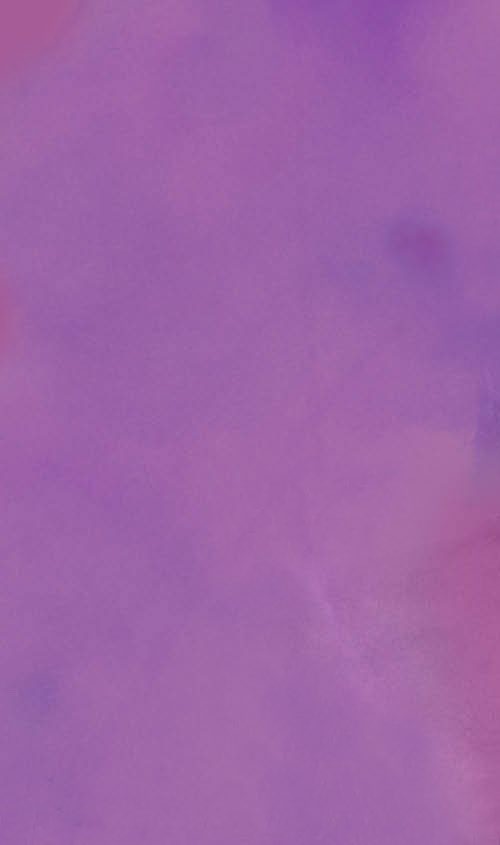 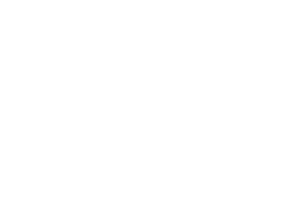 $1,800 for 1 Academic Year – 5 Awards Available

Offered on behalf of The Evergreen State College Foundation, this scholarship is intended for an MES graduate student who has completed one year or more of AmeriCorps service. 

Important Information: this is a tuition award. Tuition Awards listed are a waiver of a student’s tuition. A recipient of a tuition award cannot receive funding in excess of the cost of full-time graduate tuition. In addition, a recipient of a tuition award cannot use the funding for any of the study abroad consortium agreements.

Additional Requirements
Service letter from AmeriCorps showing dates of service.
MES Awards

AmeriCorps Education Award
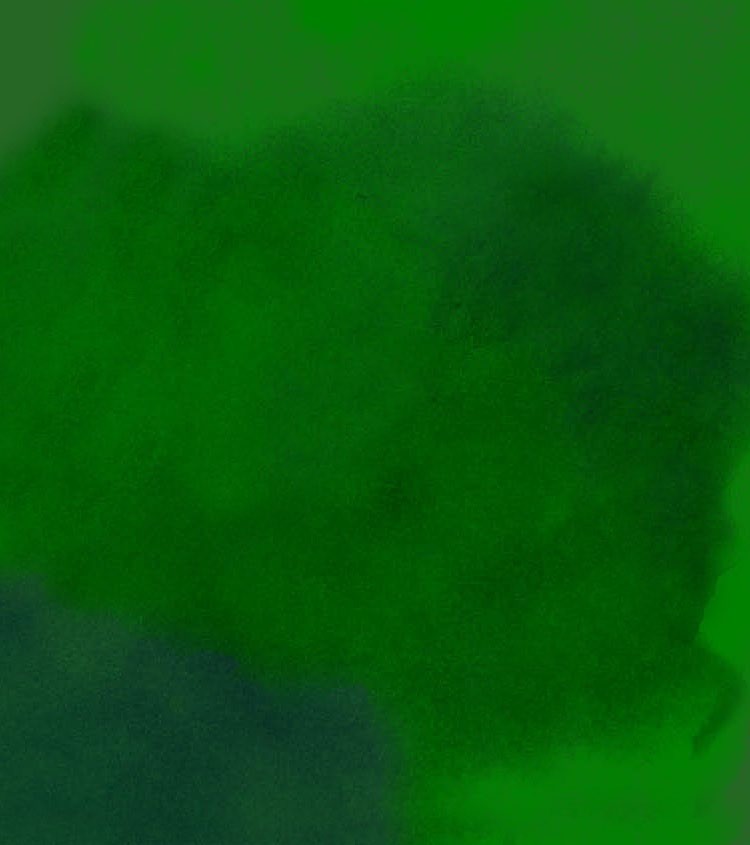 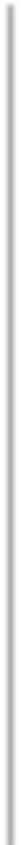 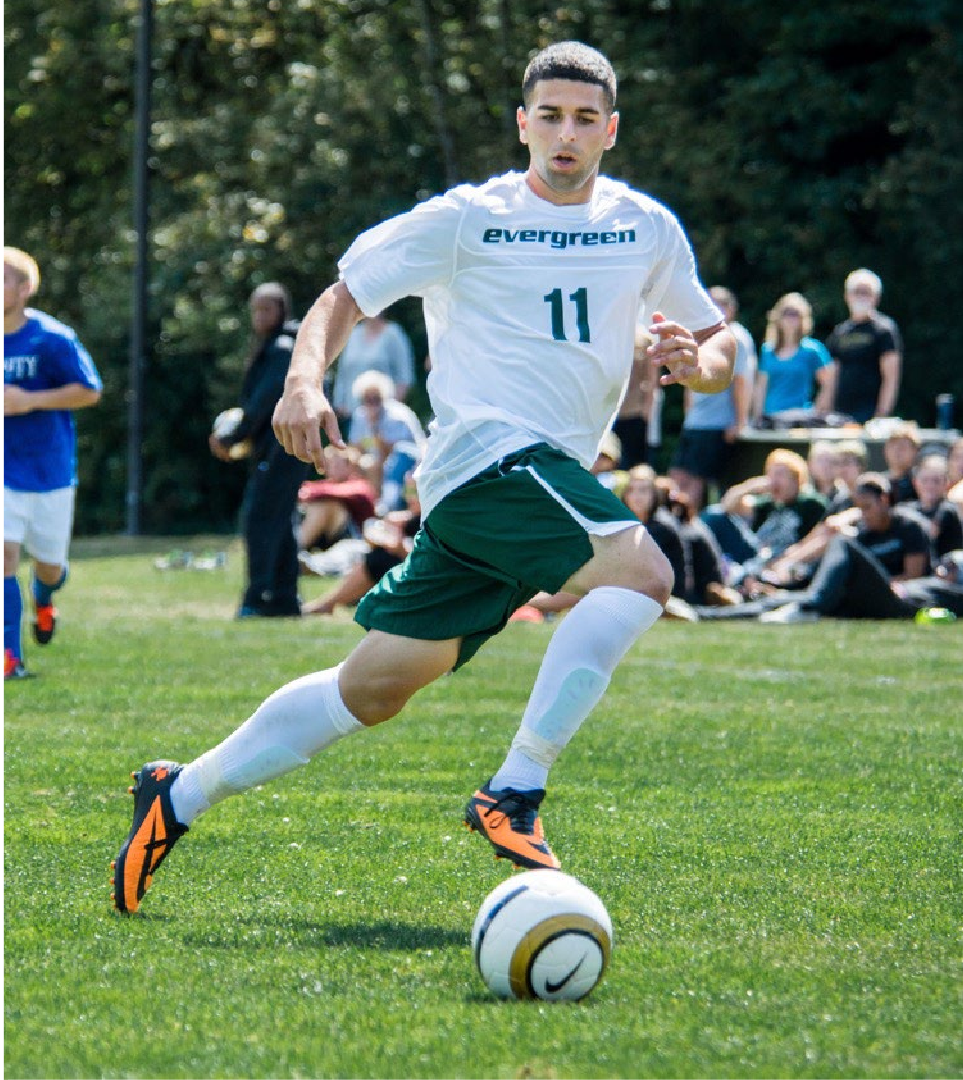 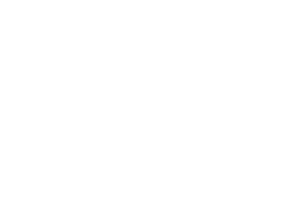 Applying for a  scholarship
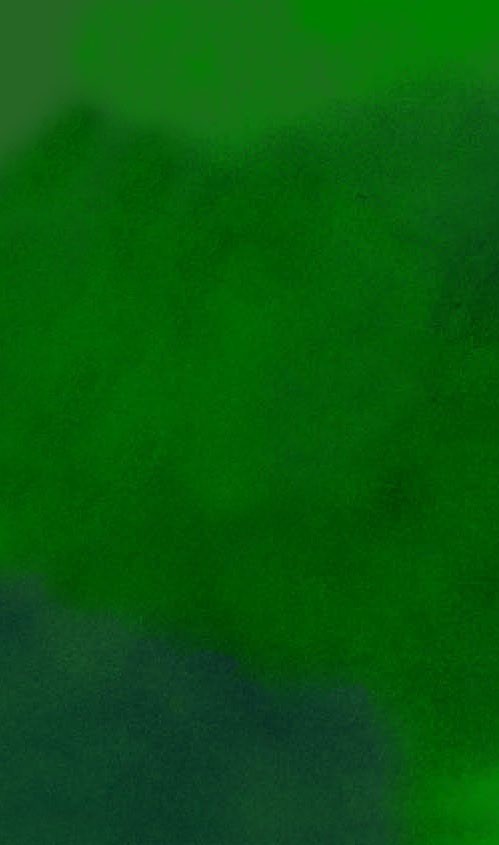 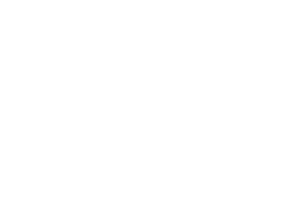 First complete the application in Award Spring and be sure to indicate that you will be a graduate student in the 2024-2025 academic year and then select your program, Master of Environmental Studies from the drop down menu.
We are using a common application with the other graduate programs and the undergraduate scholarship office so there is no MES-specific scholarship application, and the above qualifying questions will allow you to be routed to the MES awards specifically.
Application Process
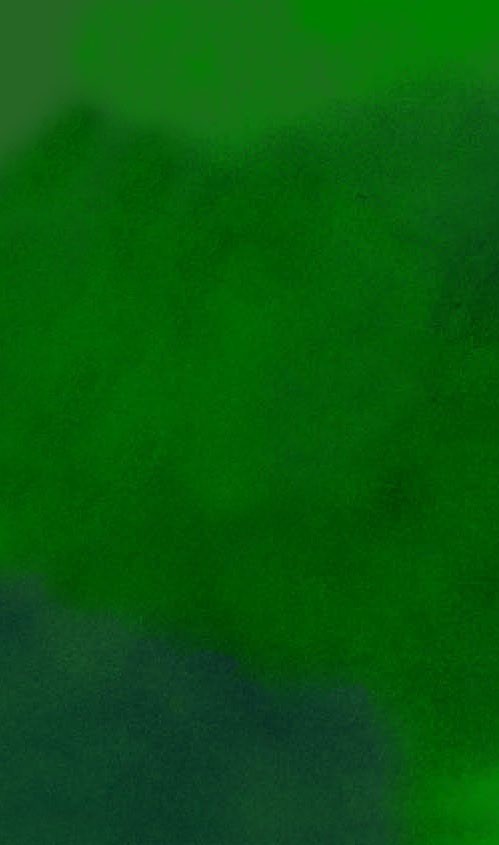 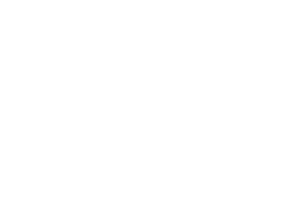 Application Essay(s) give you an opportunity to  describe your educational goals, and your  compatibility with the goals and values of the  scholarship award. You may also need to define  your need, merits, or interests.
Application  Essay(s)
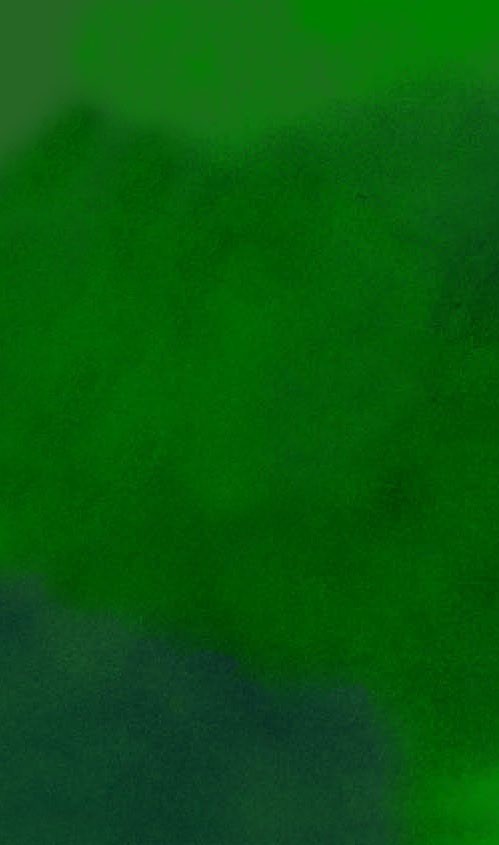 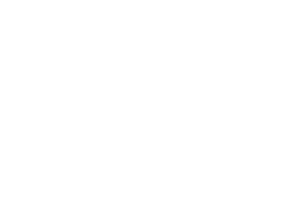 For MES scholarship-specific essays: write one letter that responds to each element of the prompt,  as they apply to you.
Use: plain, white, printer paper, a text size of  11 pt or 12 pt, and a common, standard font  like Arial or Times New Roman.
MES Scholarship-specific essays have specific word count maximums, please refer to  their criteria word count for each specific award that requires an essay.
For external scholarships: write separate  letters for each scholarship.
Keep copies of your applications and essays.
Format &  General Tips
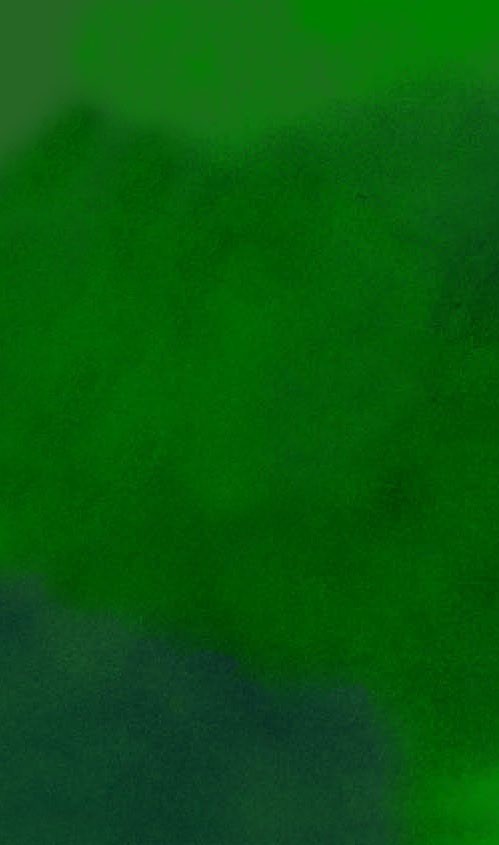 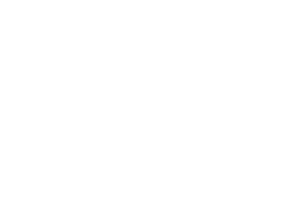 The MES Scholarship  application opened on February 1st, and closes on March 15th  at 11:59 pm.
Make sure all scholarship requirements are complete by this deadline, such as uploading scholarship-specific essays or AmeriCorps services letters for example.
Important  Deadlines
Make sure to complete your FAFSA or WASFA if you have not already done so for the 2024-2025 academic year.
Deadlines vary greatly for external scholarships
Scholarships through WASHPIRG: https://washpirgstudents.org/chapters/evergreen/ 

Funding through the Seattle Foundation:
https://www.seattlefoundation.org/current-scholarship-opportunities/

External Funding Resources List curated by MES:
https://www.evergreen.edu/mes/external-fellowships
External Funding Resources
WICHE Eligible Regions for Western Regional Graduate Program

Awarded during admissions process
U.S. Pacific Territories and Freely Associated States
Commonwealth of the Northern Marianas Islands
Guam
Republic of the Marshall Islands
Federated States of Micronesia
Republic of Palau
2023-2024 Tuition Rates
Resident: $12,402
Nonresident: $28,782
WRGP: $19,503
To qualify for either waiver, you must be:
 A permanent WA State employee
 Employed half-time or more in one of the following:
Classified service under chapter 41.06 RCW
Classified employee or exempt paraprofessional of a technical college
Faculty member, counselor, librarian, exempt professional or administrative employee at an institution of higher education as defined in RCW 28B.10.016
Teacher or other certified instructional staff employed at public common and vocational schools
Classified staff employed at a public common school as defined in RCW 28A.150.020, when used as part of a teacher preparation program or which is relevant to their work assignment
https://www.evergreen.edu/registration/registering-waiver
WA State Employee Tuition Waivers

MES can offer 2 waivers this summer for students enrolled 2024-2025
Employee 50% Operating Fee Tuition Waiver
4 Waivers for MES students each year! 
Application process in Summer:
1. Complete tuition waiver signed by their HR departments
2. Submit 250 Professional Development Essay
Must be taking at least 8 credits per quarter and certify before registering each quarter. 

Full Tuition Waiver Up to 4 Credits
Take a 4-credit elective for a $100 administrative fee with a full tuition waiver. 
Available Fall, Winter, and Spring Quarters for matriculated and non-matriculated students. 
On first day of the quarter, register with the waiver by:
1. Submitting faculty permission for the chosen course
Registration Add/Drop form
2. And completed Washington State Employee Tuition Waiver Request form signed by your Human Resources Department
WA State Employee Tuition Waivers

Summer application process for 50% Waivers
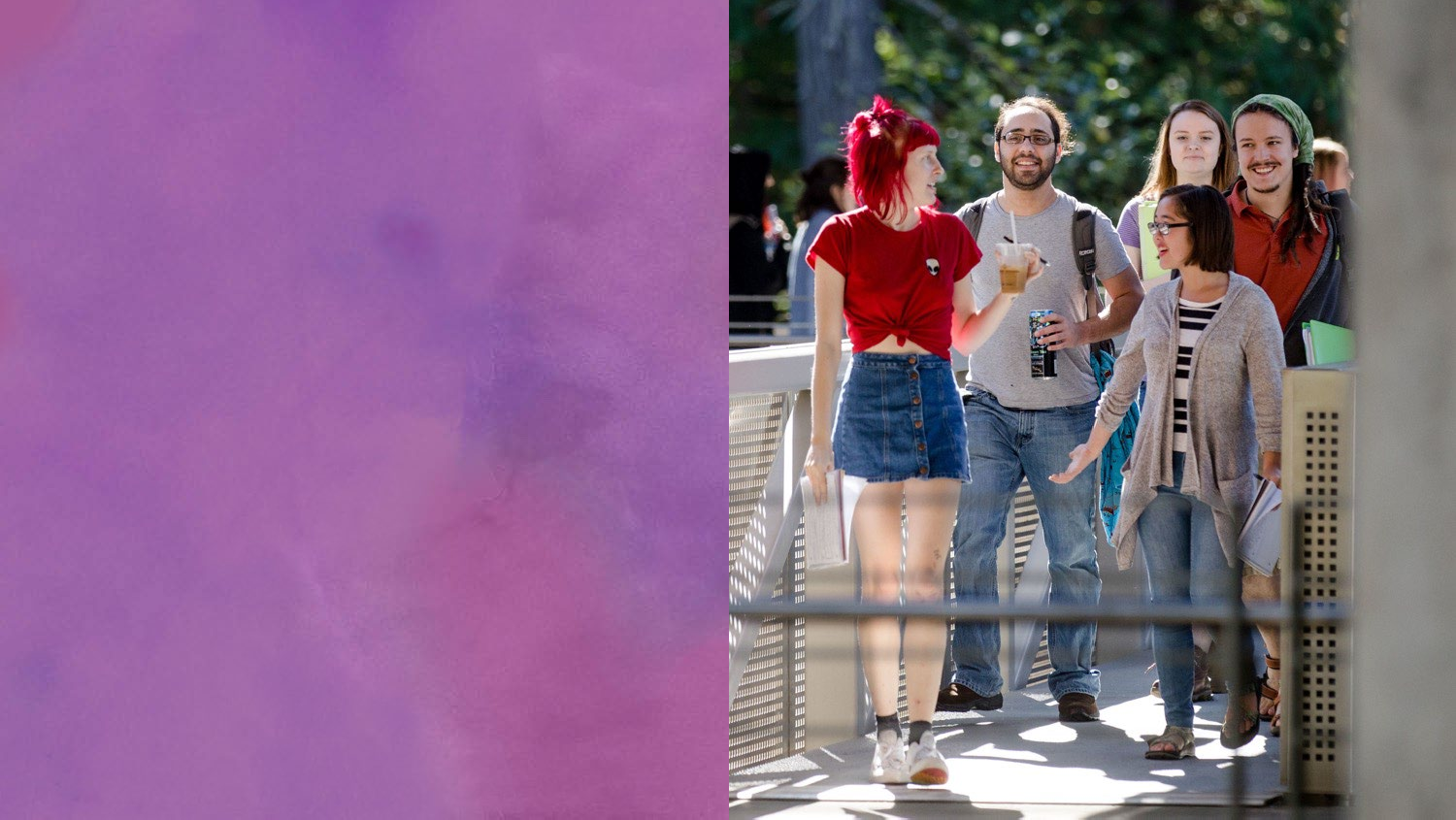 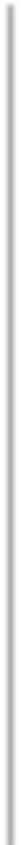 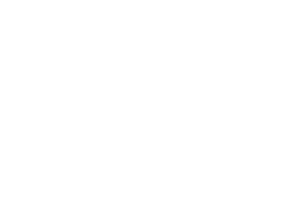 Writing  Process
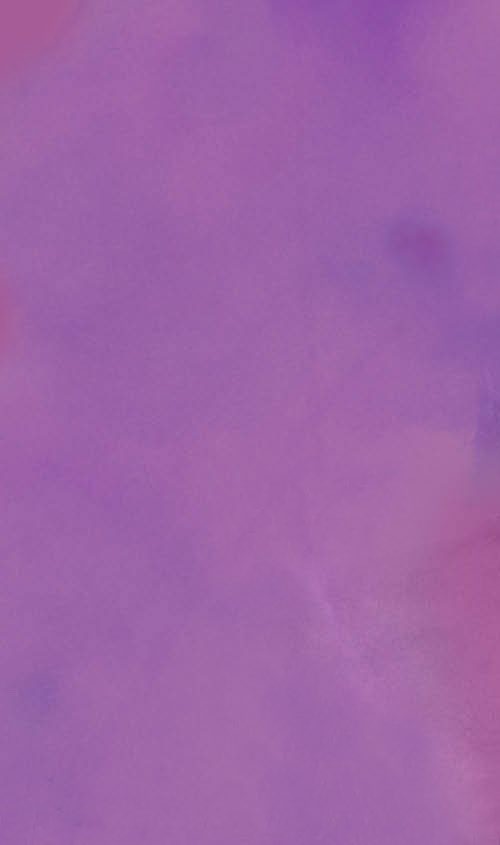 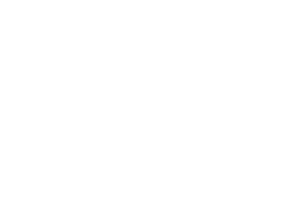 Brainstorm on your educational goals, previous  history, and your values
Draft out a letter
Revise your letter asking yourself how your  audience would respond. Is it easy to understand?  Does it respond to what they need to know?
Edit your letter to ensure that each sentence is  complete, clear, and compelling
Proof read your application for errors
Submit!
If you receive the scholarship: Send a thank you  note
Letters of  application  writing process
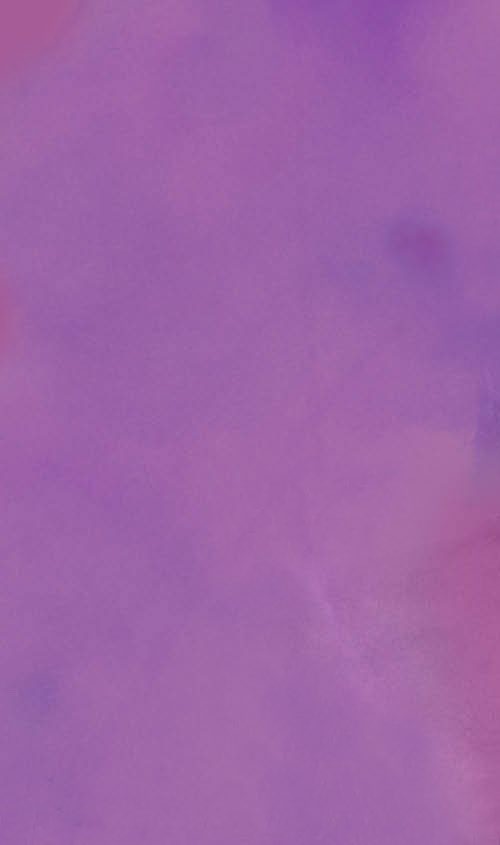 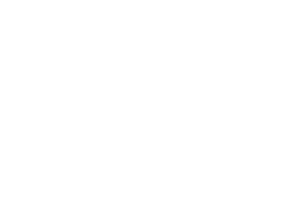 How long will it take you to do each step?  Consider starting with budgeting one hour per  step.
Identify the scholarships
Brainstorm
Draft
Revise
Edit
Proof read
Submit!
If you receive the scholarship: Send a thank you  note
Planning
ahead
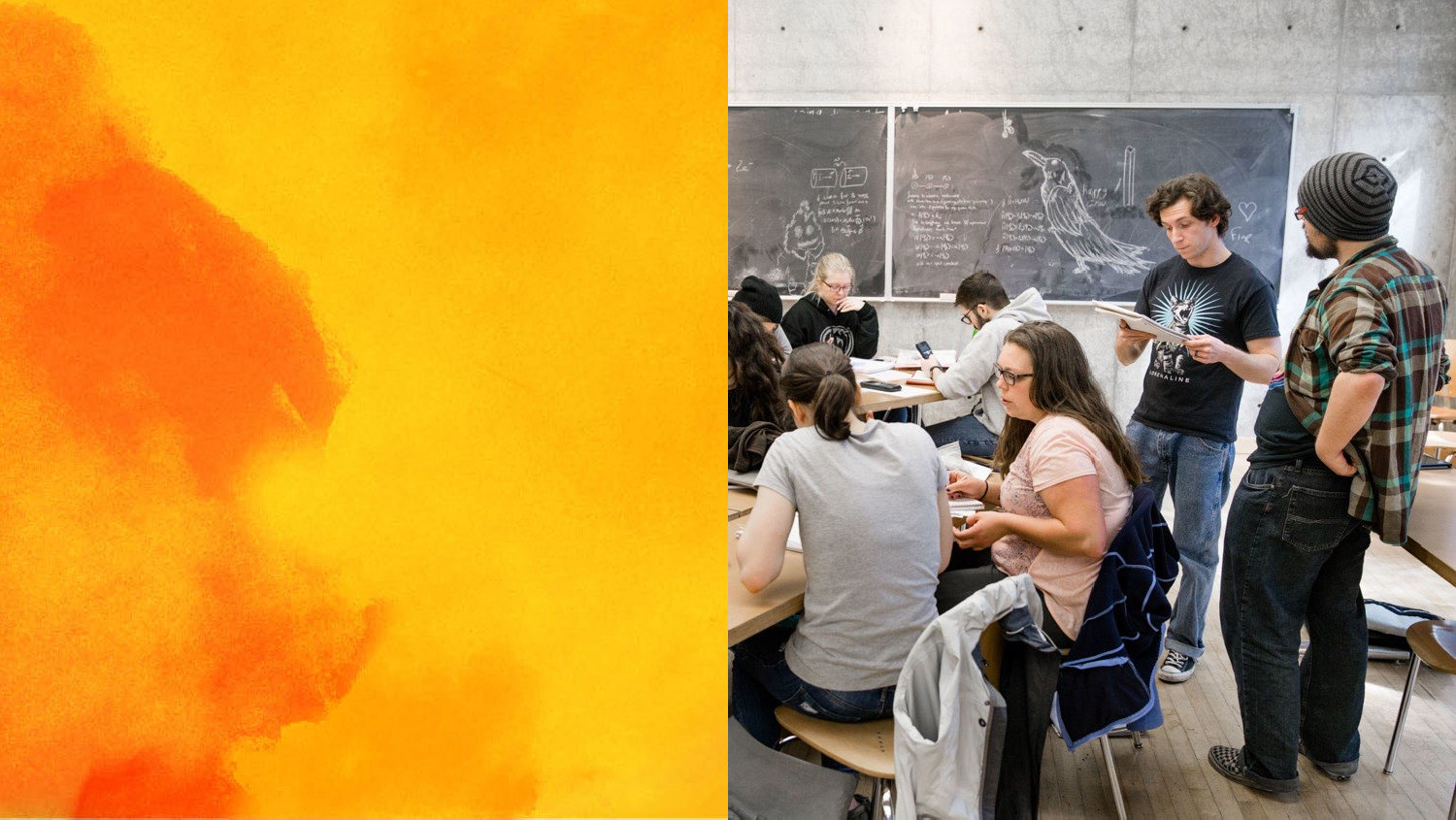 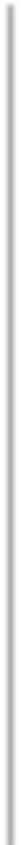 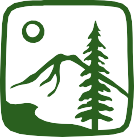 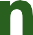 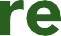 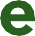 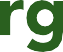 Writing a  compelling letter
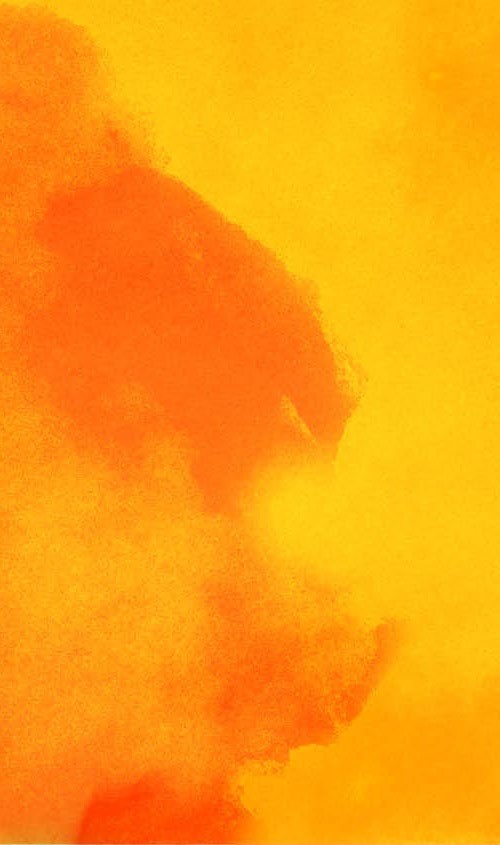 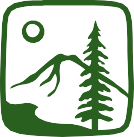 Don’t look up other essays for content. Do tell  your own story in the pattern that makes sense  for it!
Don’t repeat information from other places in your application. Do use the space you have  to the fullest!
Don’t be too modest or sell yourself short. Do  trust that you are worthy of making this  request!
Don’t write in a style that is unnatural for you.  Do trust that your own voice will carry your story!
Don’t just list information about yourself. Do  show the impacts, importance, and “why”s  behind your most important claims and  requests.
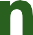 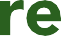 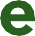 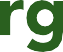 Scholarship Essays Do’s and  Don’ts
Tell: I changed my mind about being an Engineer.
Showing: I changed my mind about being  an Engineer after having to complete a robust project through a volunteer service learning program. The work was very isolating and I realized that I would prefer to work with people in a collaborative environment to solve complex issues.
Telling more: I did service learning with an Engineering firm and realized it wasn’t for me.
Show instead
of tell
Tell: My family was a big influence on me.
Telling More: I saw how hard my family worked  to ensure that I did well in school.
Show instead
of tell, 2
Showing: After a full day of work, my mom made  time every weeknight to help me with my  homework and study for exams.
Does my essay:
Address the prompt and my educational goals?
Meet the length requirements?
Show instead of tell?
Application
Essay  Revision  Questions
Start with an attention grabber/hold the  reader’s attention?
Stand out and showcase my story to the  fullest?
Revision Questions for purpose, audience, tone,  and theme:
Is my purpose in writing the letter clear?
How am I interacting with my audience?
What kind of mood/tone comes through?  Professional? Casual? Kind? Artistic?
Are there any themes (overcoming hardship,  commitment to an issue) that are coming  through that could come through more?
More  Application
Essay  Revision  Questions
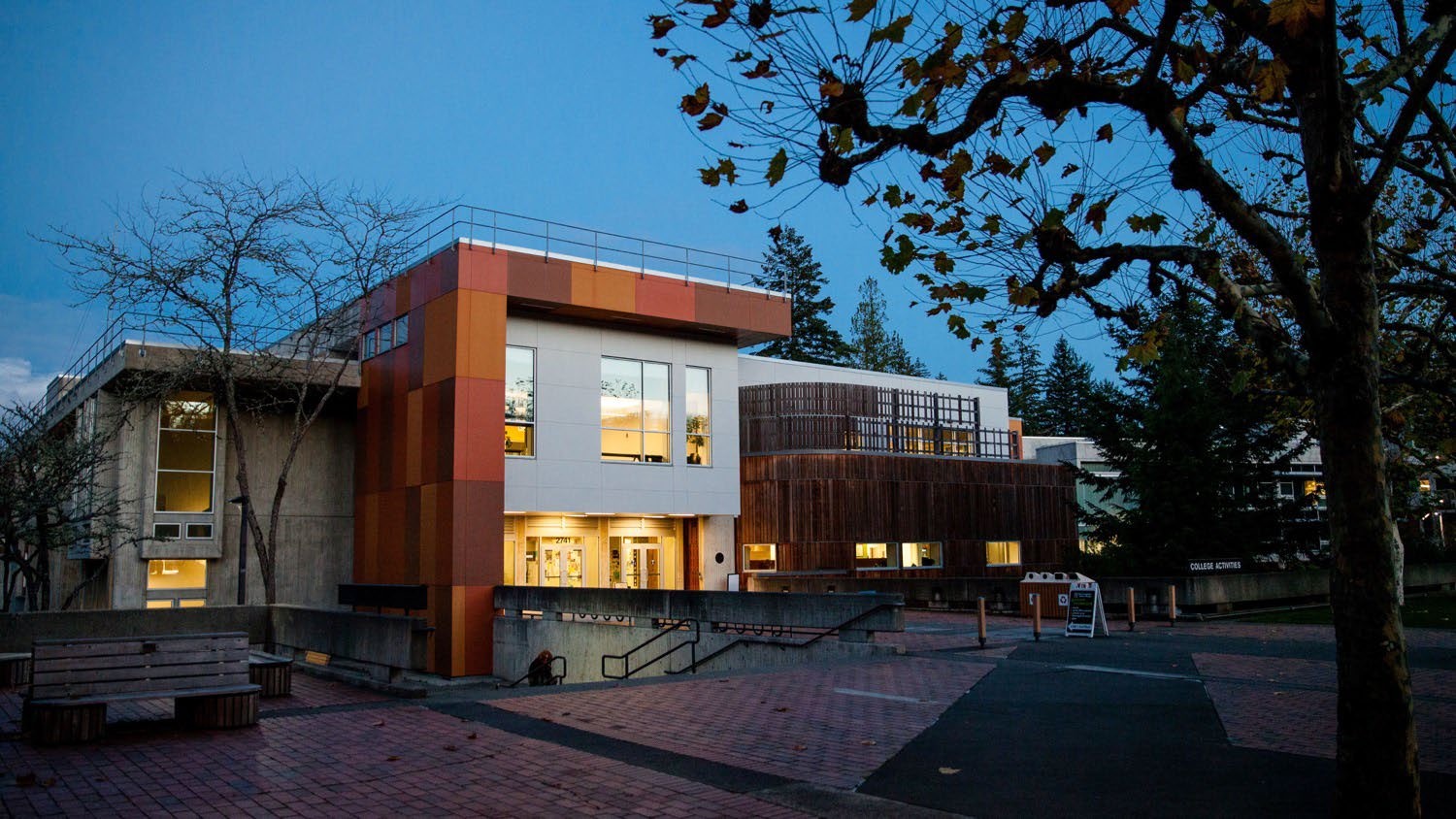 Thank You
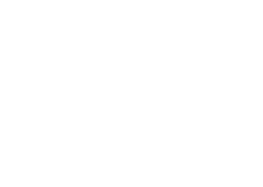